Workshop Smart Energy
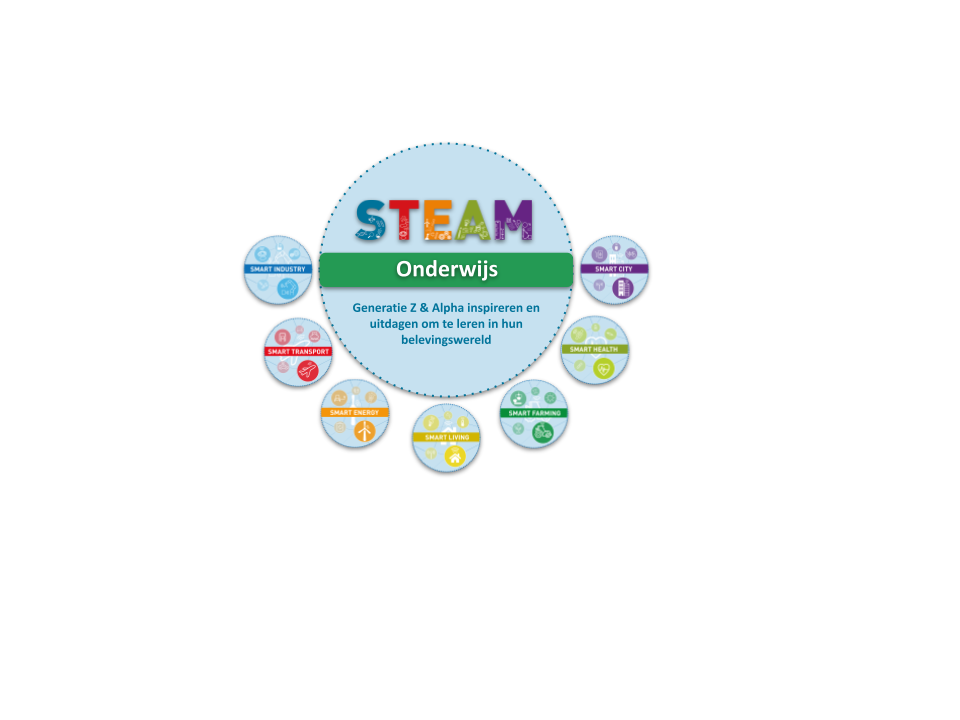 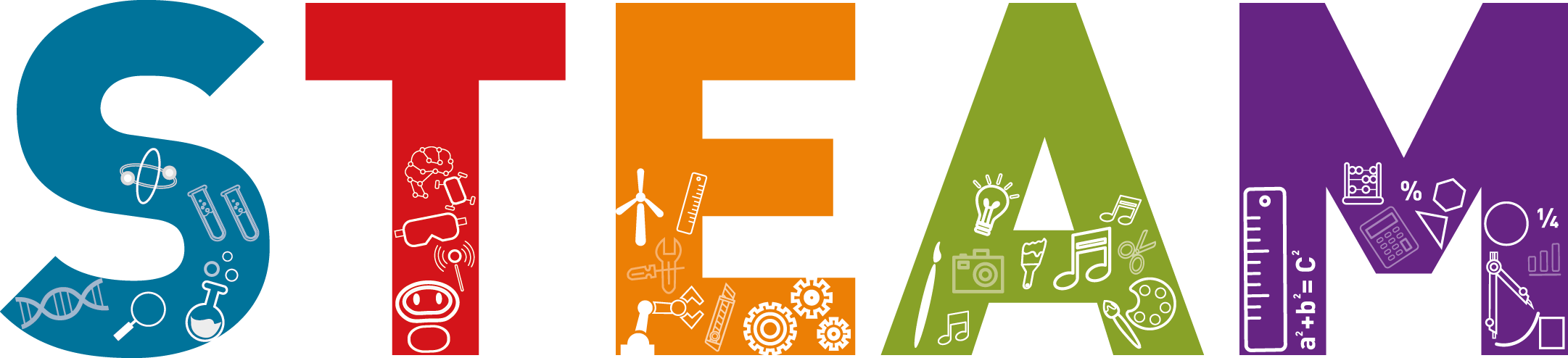 Science - Technology - Engineering - Arts - Mathematics
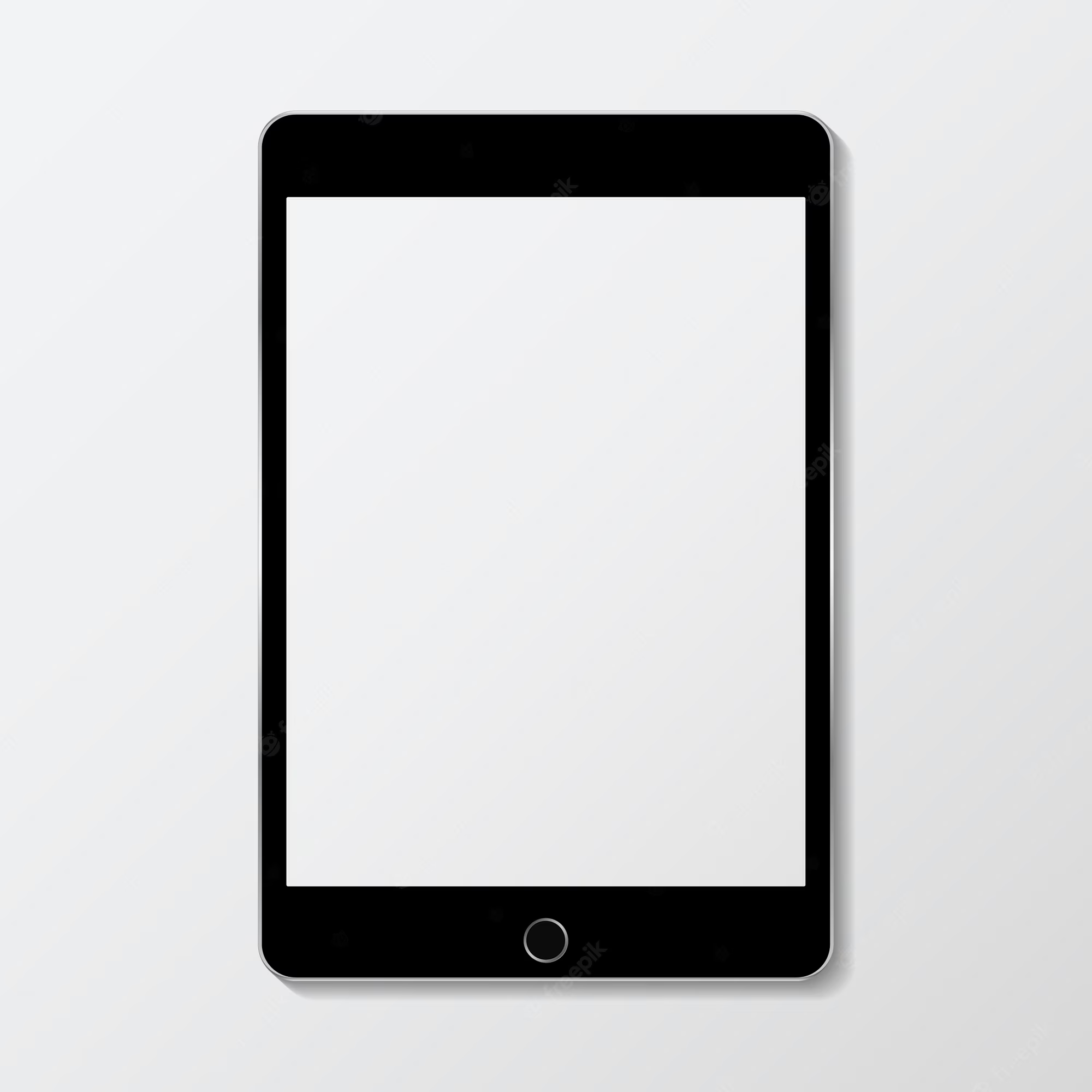 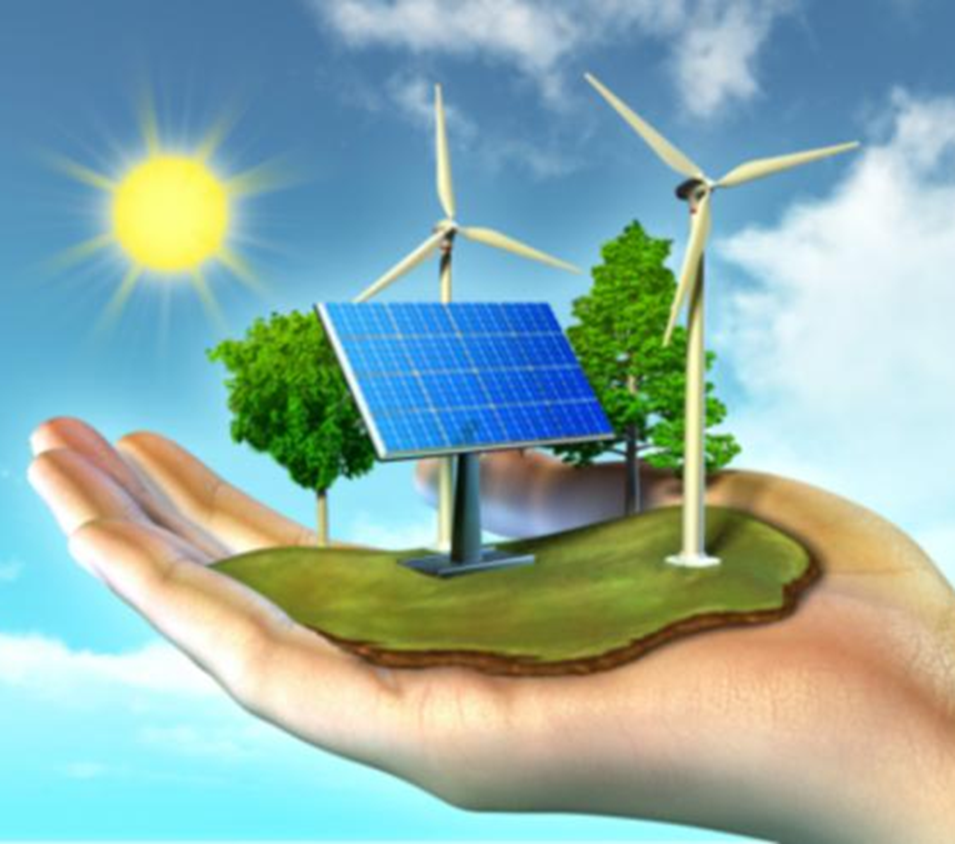 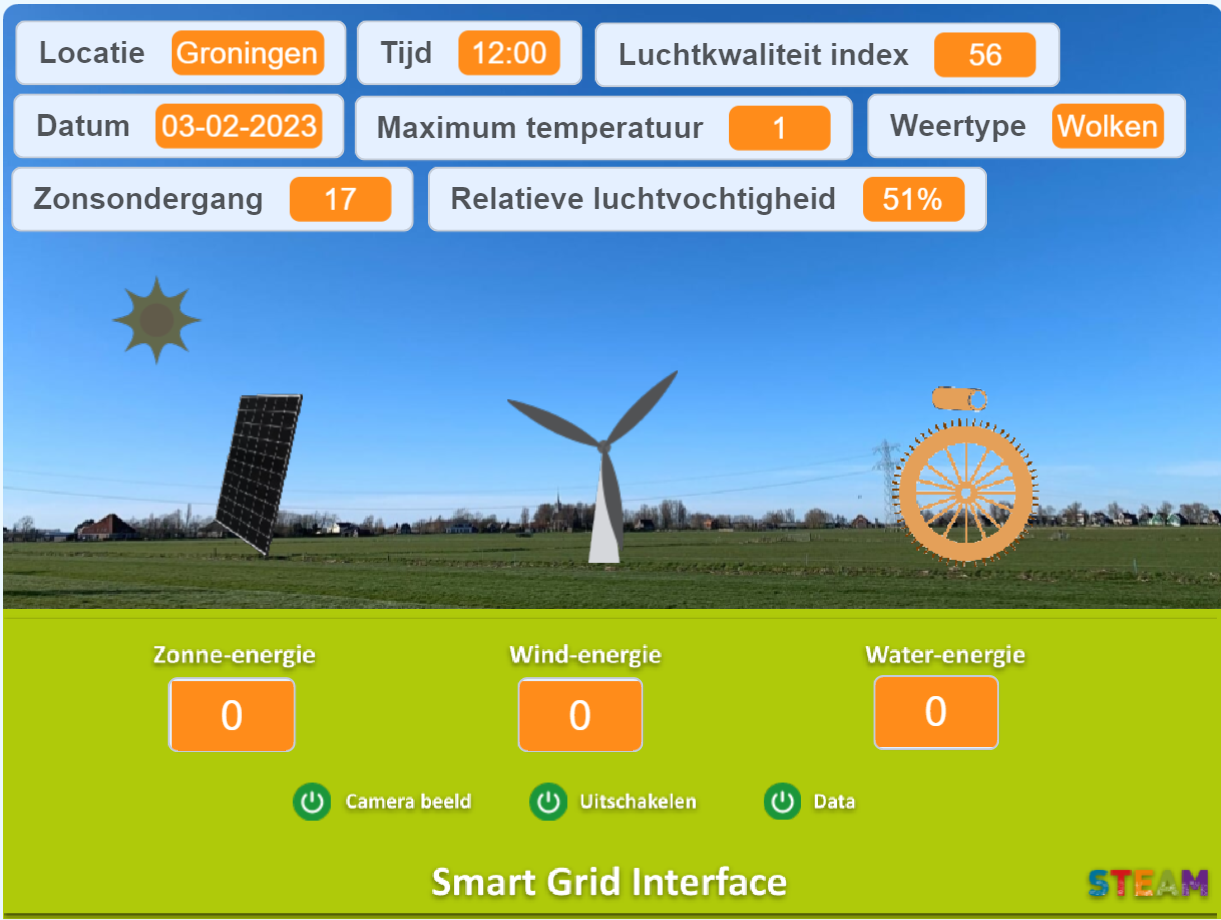 Kunnen wij een Human Machine Interface maken voor Smart Energy (Zonne-energie, wind-energie en water-energie)
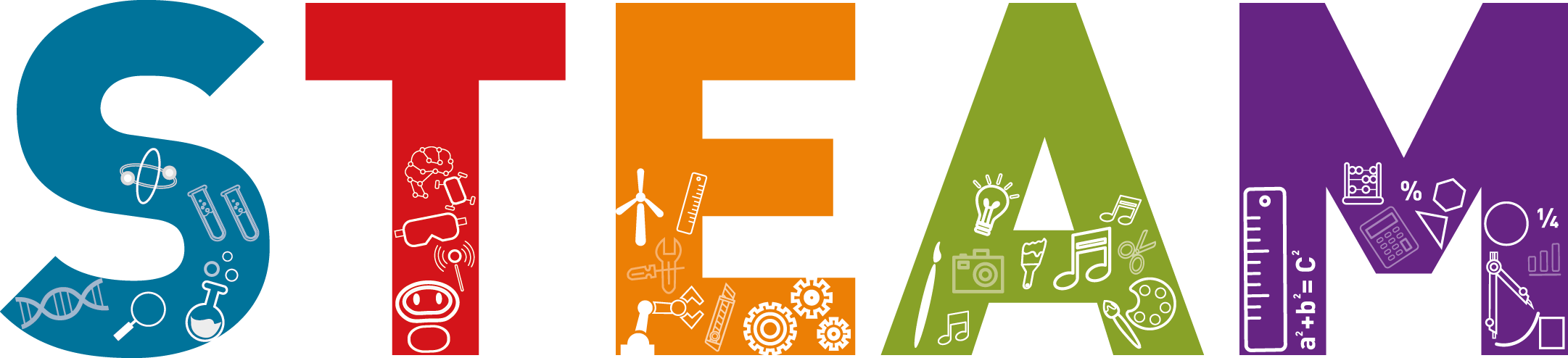 Science - Technology - Engineering - Arts - Mathematics
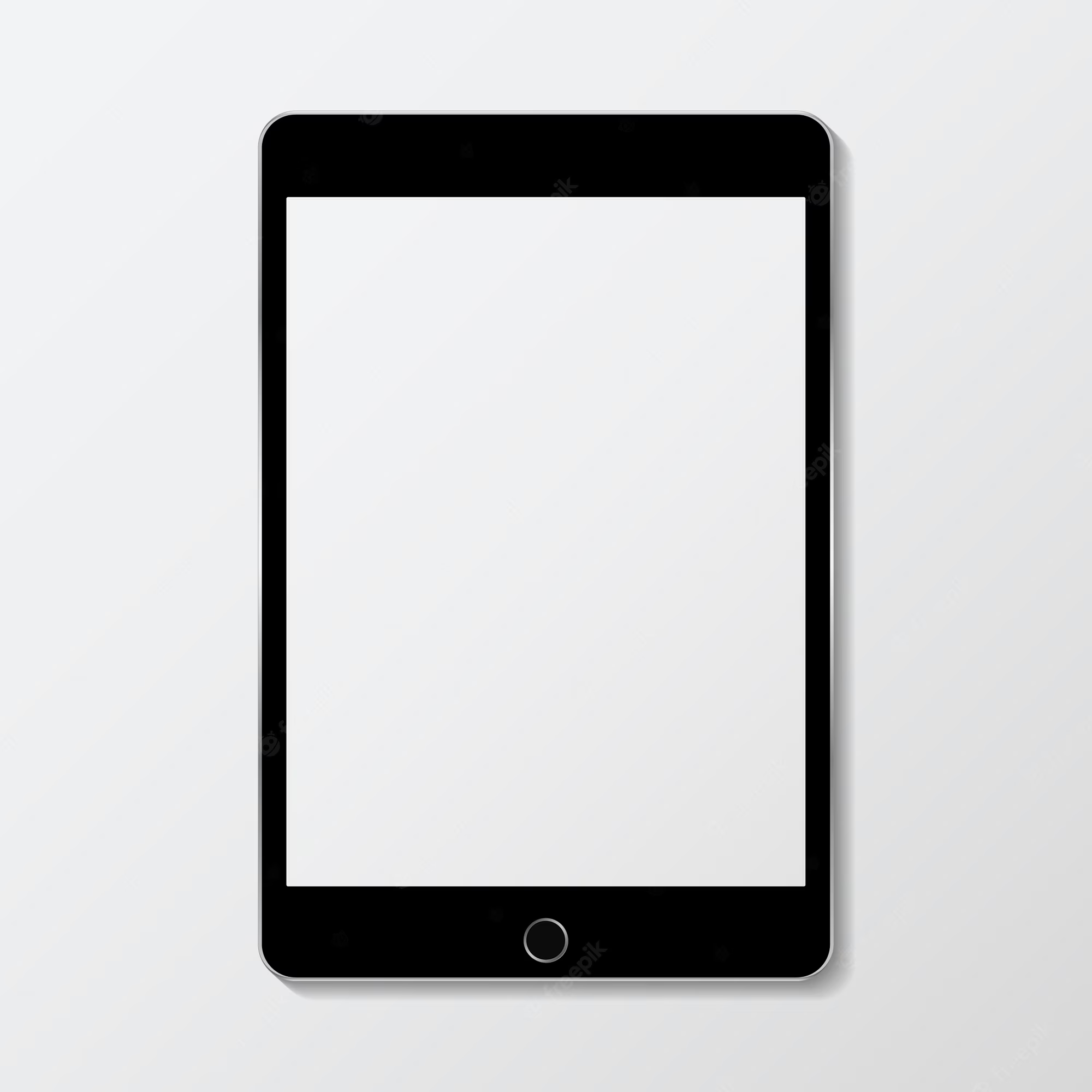 Tijdens deze workshop:
Gaan we een Human Machine Interface voor Smart Energy bouwen en programmeren. Een HMI is een soort app waar we in één oogopslag belangrijke data van de Smart Energy kunnen zien en daarnaast de Smart Energy kunnen besturen.

Dit gaan we leren:
Programmeren van microcontroller CyberPi in mBlock5.
HMI dashboard bekijken in Mblock5.
Data visualiseren.
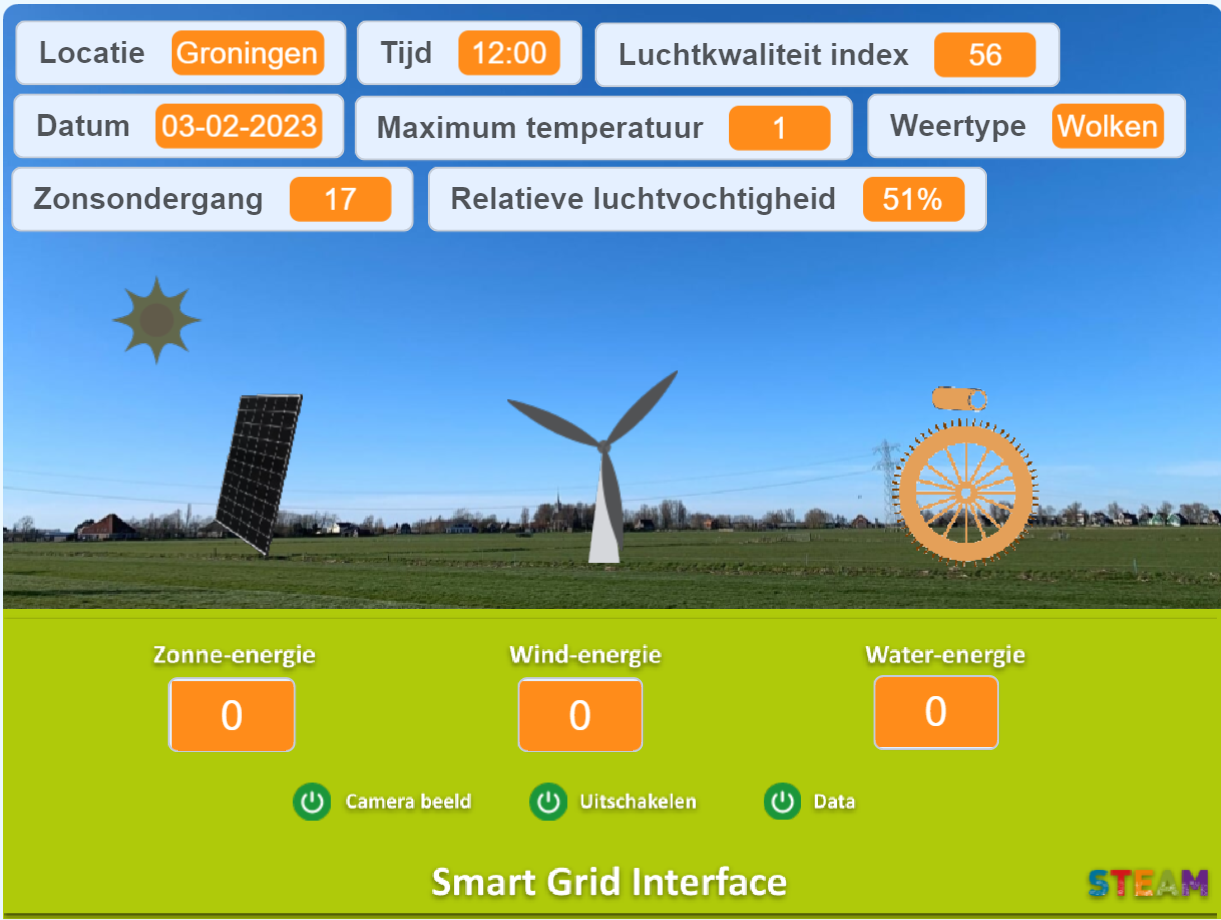 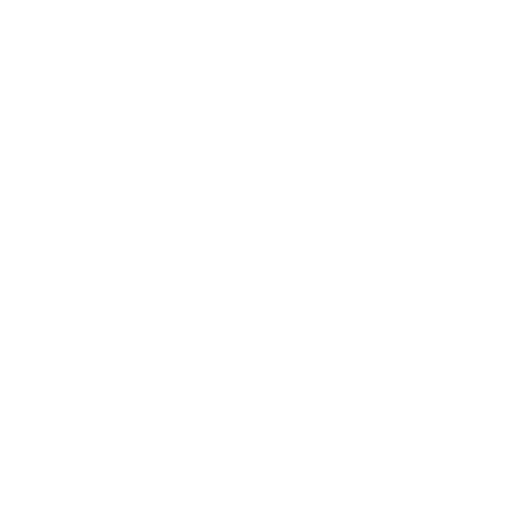 Prototypen
Schematische werking Smart Energy en HMI
Text to translate
Video sensing
Text to speak
Gegevens grafiek
IoT
Internet of things
Klimaat
Gegevens
</>
</>
</>
</>
Cloud services
Software
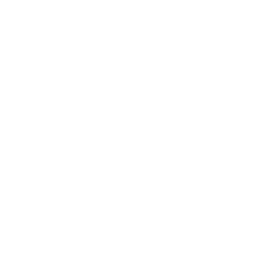 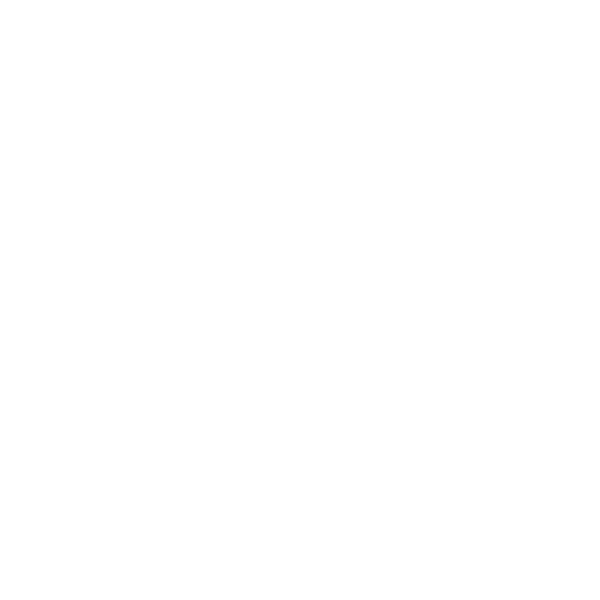 Cloud services
Software
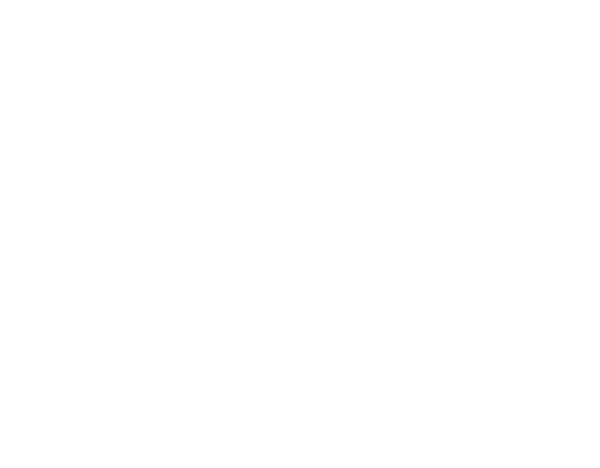 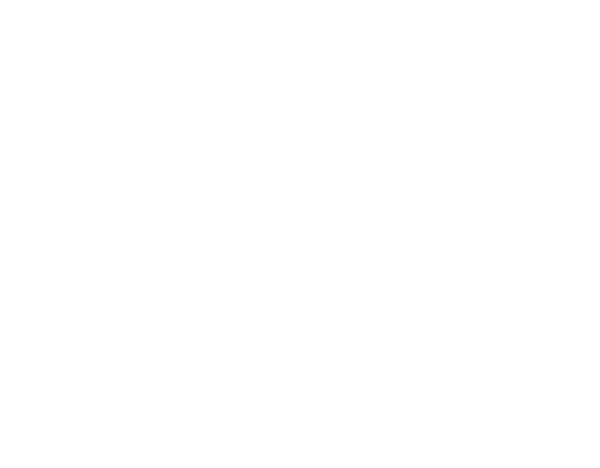 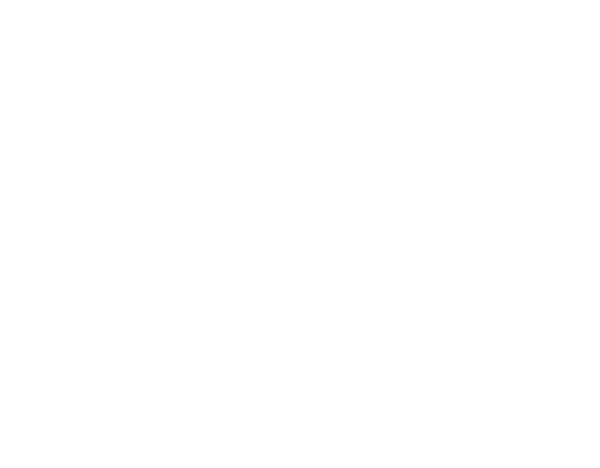 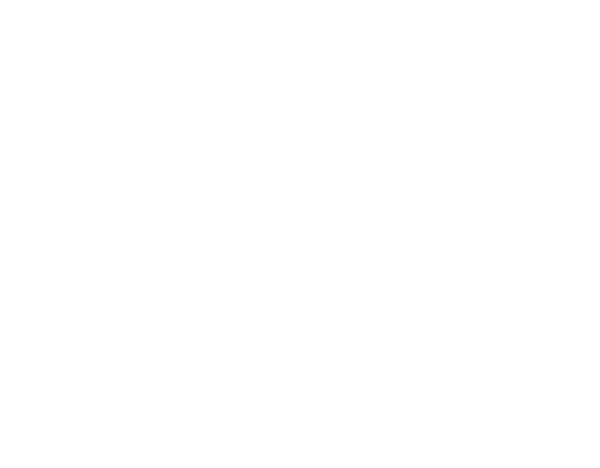 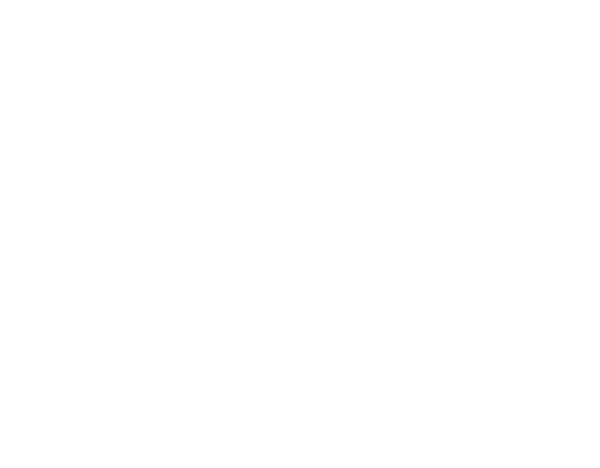 Actuatoren
Uitvoeren
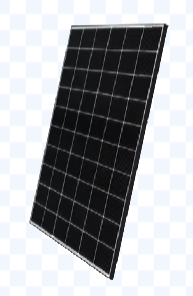 Extensies
Software
Sprite
Software visualisatie
Zonnepaneel
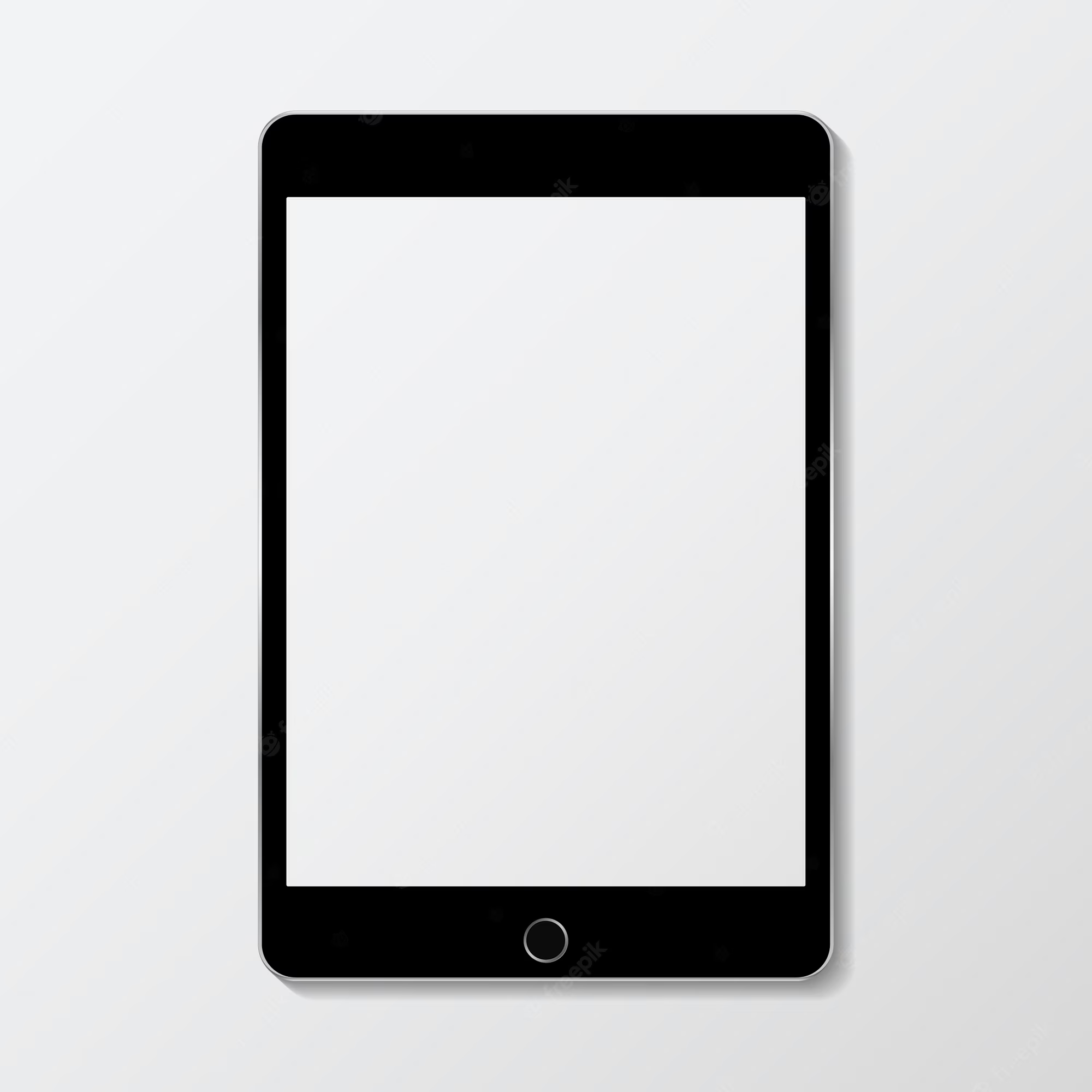 Microcontroller
Besturing
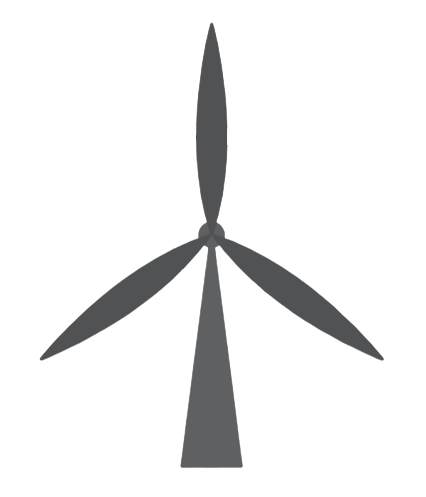 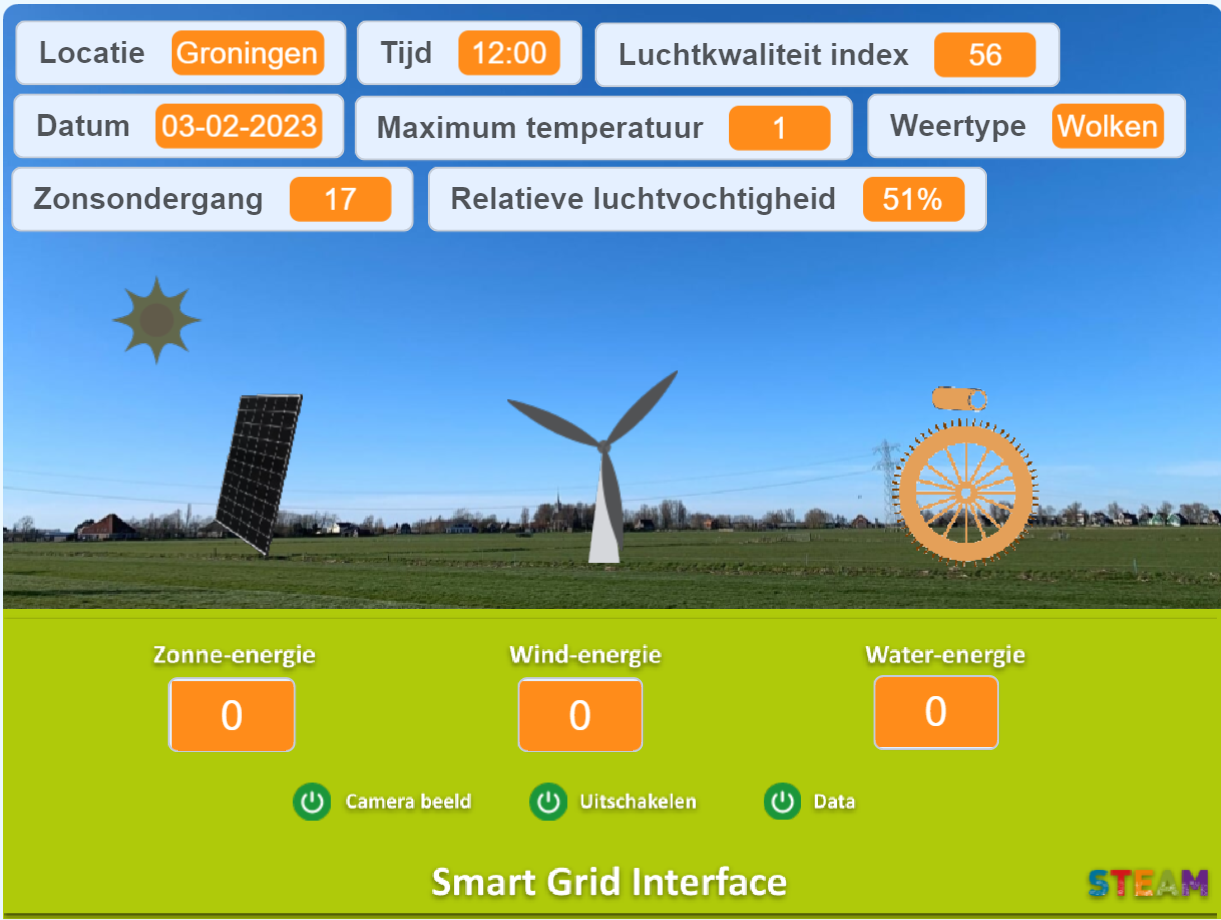 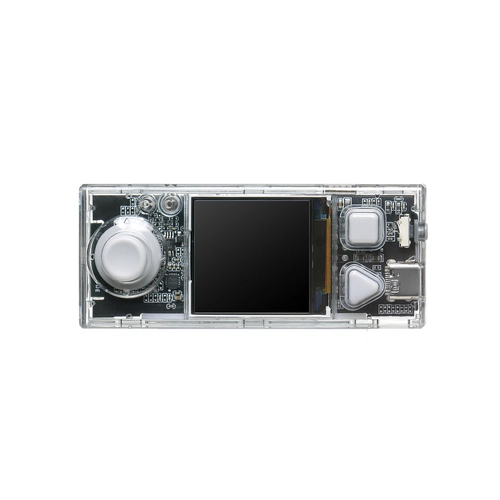 Bekabeld
Wind Turbine
Communicatie over draadloos netwerk
Input > processing > output
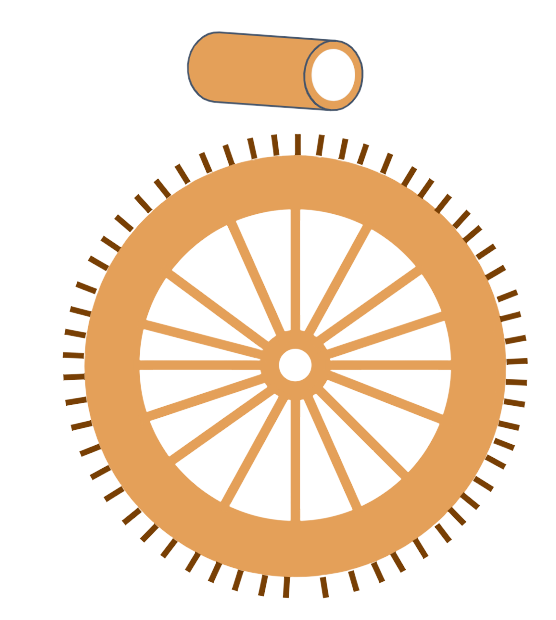 App | HMI | computerprogramma
Functies en services
Water Turbine
Dit heb je nodig voor het maken van een Smart Energy en HMI
Hardware - software - materiaal
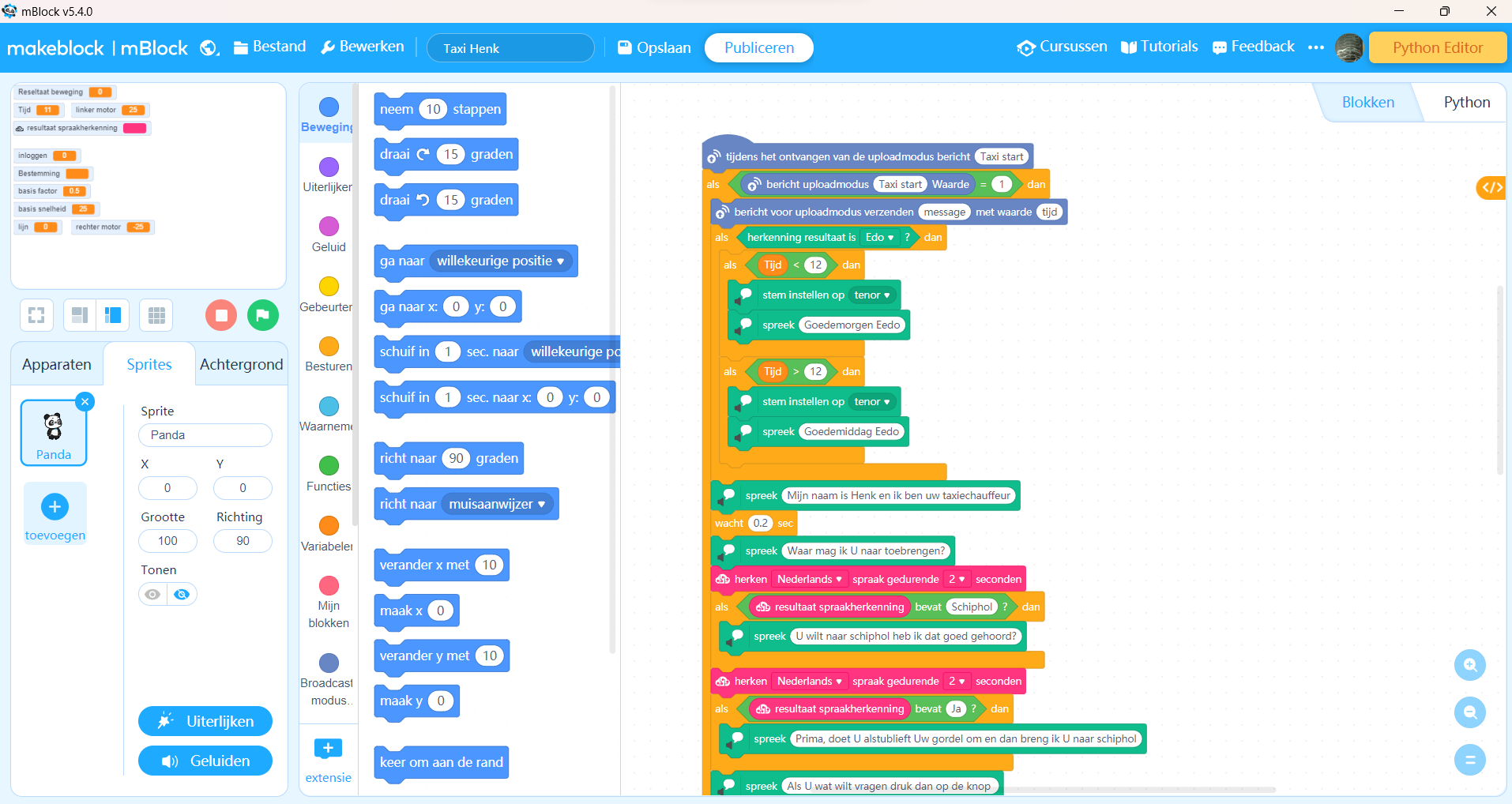 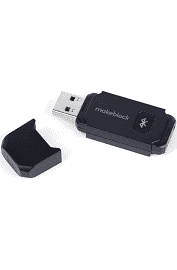 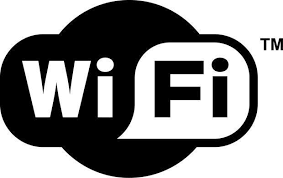 Wifi verbinding
met open internet
USB Bluetooth dongle
Voor een draadloze verbinding
mBlock 5
programmeer platform
Laptop
met chrome browser en webcam
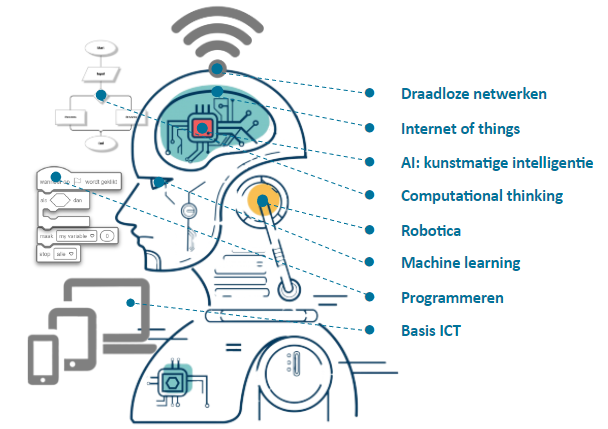 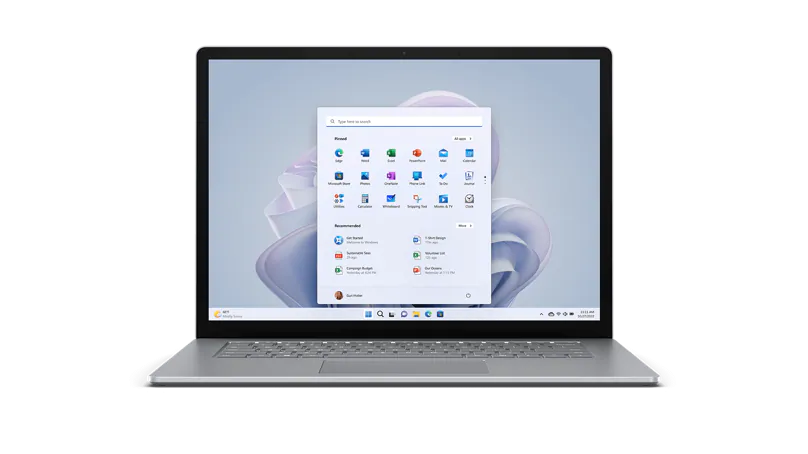 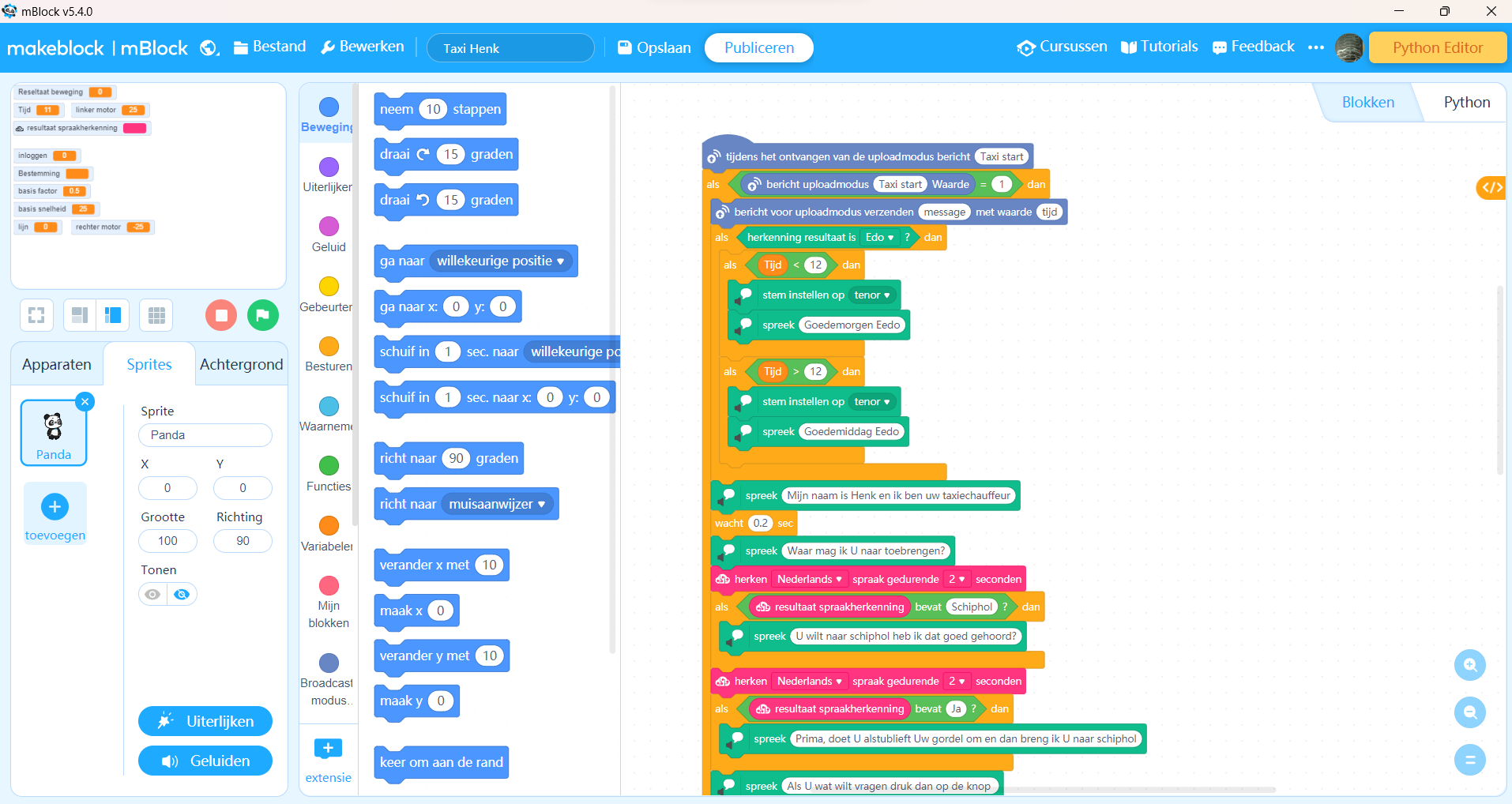 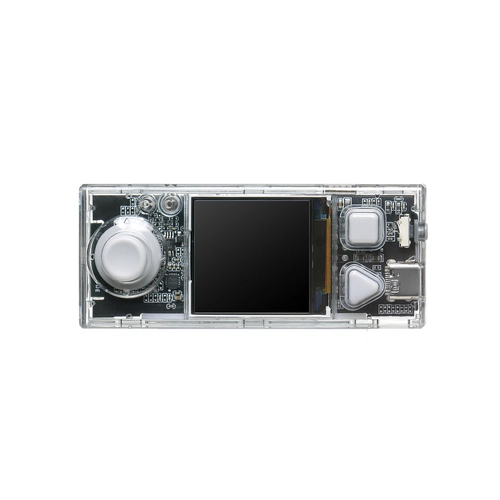 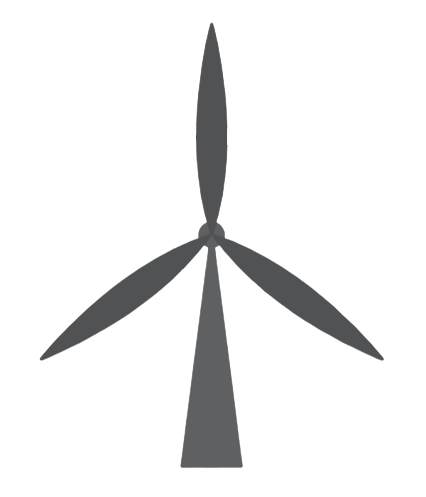 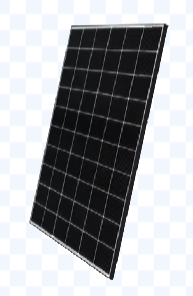 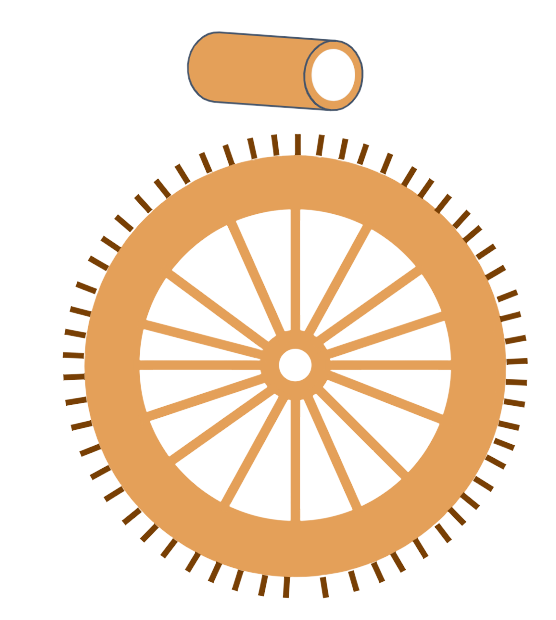 CyberPi 
Programmeerbare Microcontroller
Off Grid installatie
Voor duurzame energie
Technologie wijsheid
Kennis en digitaal vaardig
Hardware, Sprites en Scriptveld
Tijdens dit project gaan we hardware en software laten samenwerken in een sprite.  Een sprite wordt weergegeven in de Stage area. 
In deze workshop ga je de hardware koppelen aan de sprites.
In de onderstaande afbeelding vind je een overzicht van alle termen en functies die je tijdens deze workshop gaat tegen komen.
Code blokken
Script veld
Hoofdcategorieën
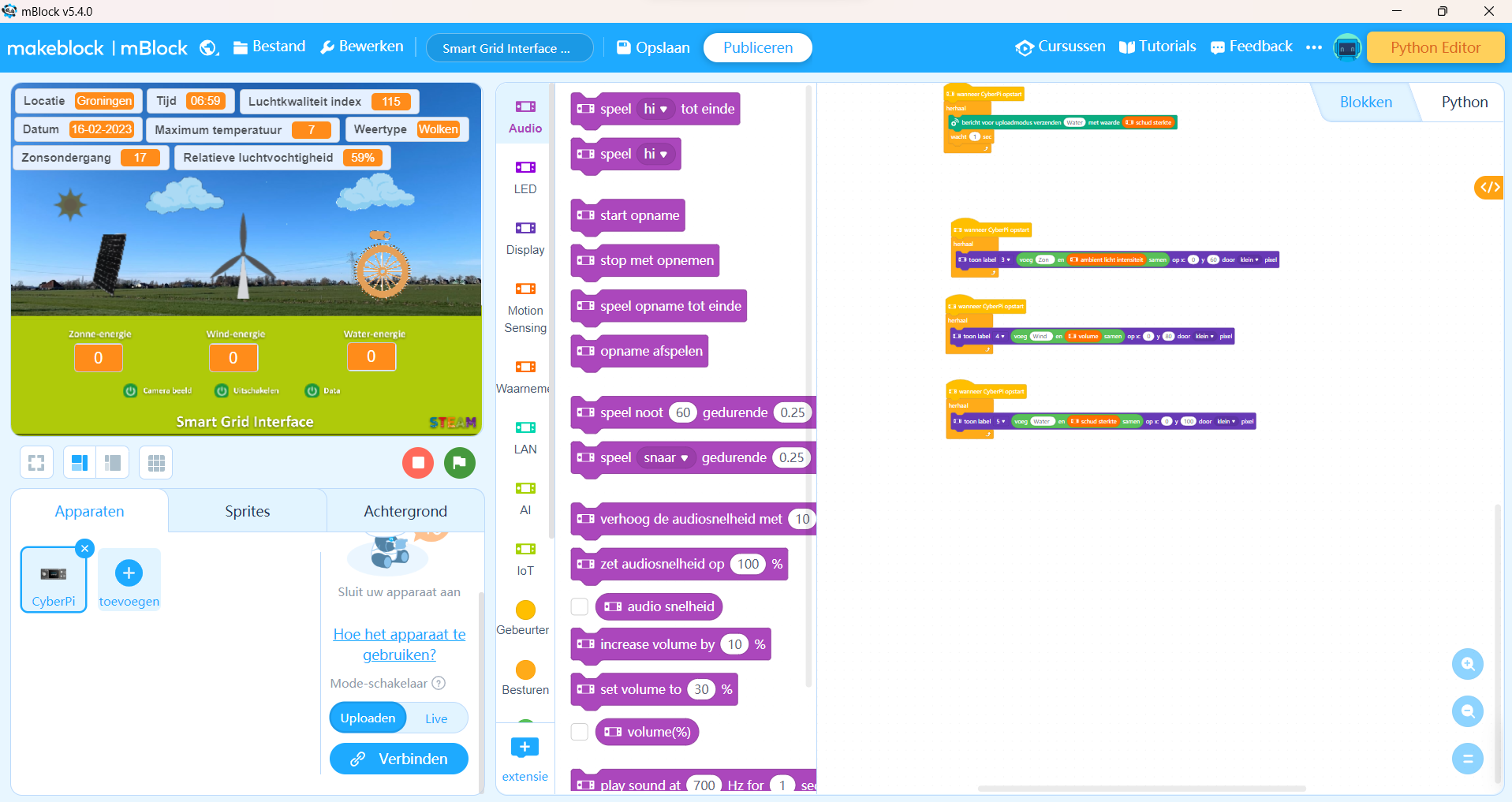 Stage area
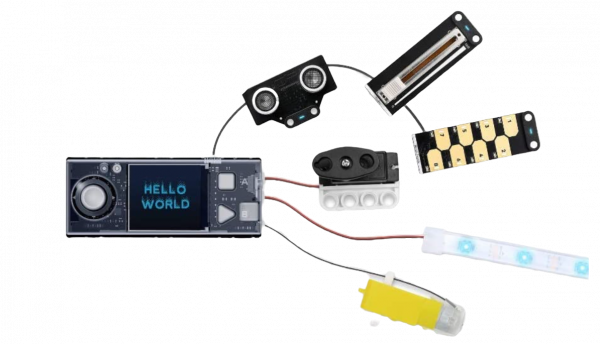 Hardware toevoegen en selecteren
Sprites toevoegen en selecteren
Achtergrond toevoegen en selecteren
Hardware en Sprite extensies toevoegen
Hardware verbinden en code uploaden of live testen
DEEL 1.
Hardware programmeren 




- Input en Output van en naar de CyberPi microcontroller programmeren -
Hardware programmeren
In dit deel gaan we de microcontroller in combinatie met de hardware zonnepaneel, wind,- en water turbine en de IoT extensie programmeren. 

Het is de bedoeling dat we de data van deze actuatoren en cloud services versturen via een Bluetooth draadloos netwerk. En dat we deze data van het lcd scherm CyberPi kunnen aflezen.
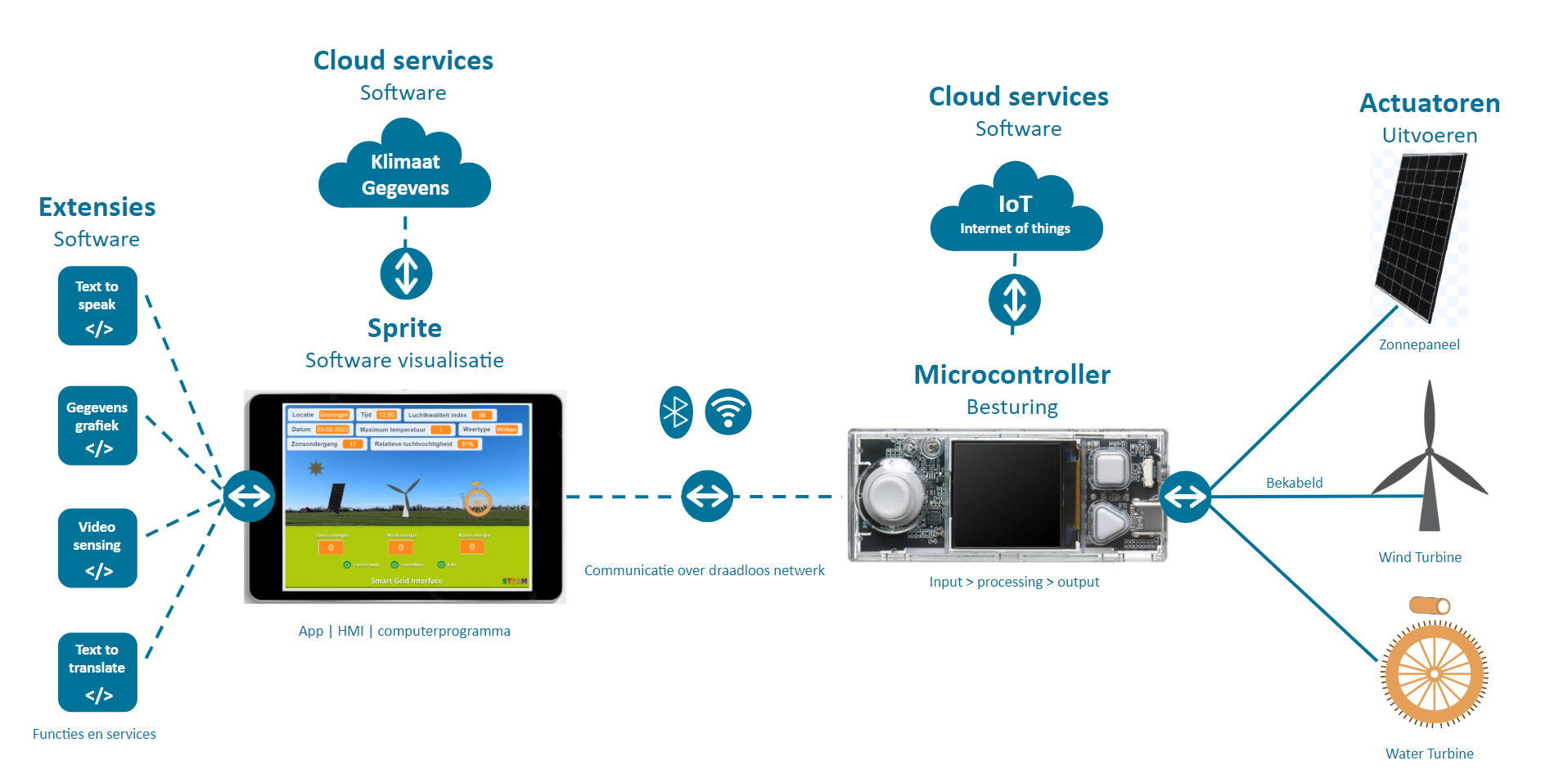 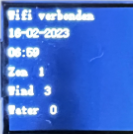 Robotisering met hardware
De CyberPi is een microcontroller met ingebouwde Wifi en Bluetooth adapter om draadloze netwerken op te zetten. De microcontroller procest de input (sensoren), output (actuatoren) en software extensies die erop aan worden gesloten. 

De microcontroller kan zijn omgeving waarnemen met de sensoren en actie uitvoeren met actuatoren. Om alle functies te kunnen gebruiken en programmeren hebben we apparaat extensies nodig. Dit zijn blokjes software om de functie te kunnen gebruiken en deze moeten we eerst toevoegen in de mBlock5 (programmeer omgeving). Volg de onderstaande stappen en ga door naar de volgende pagina.
Klik op extensie
Klik op apparaat extensies
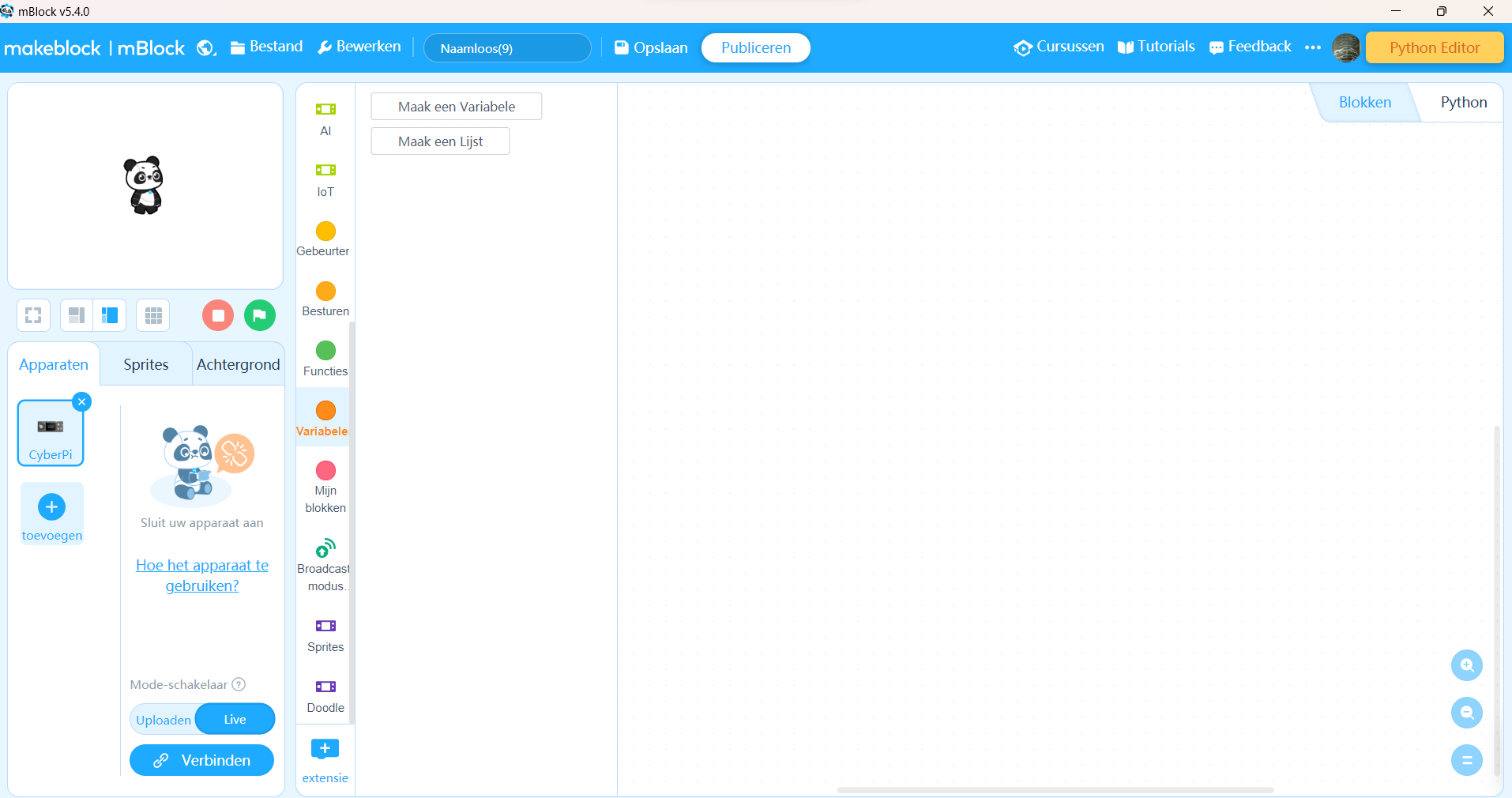 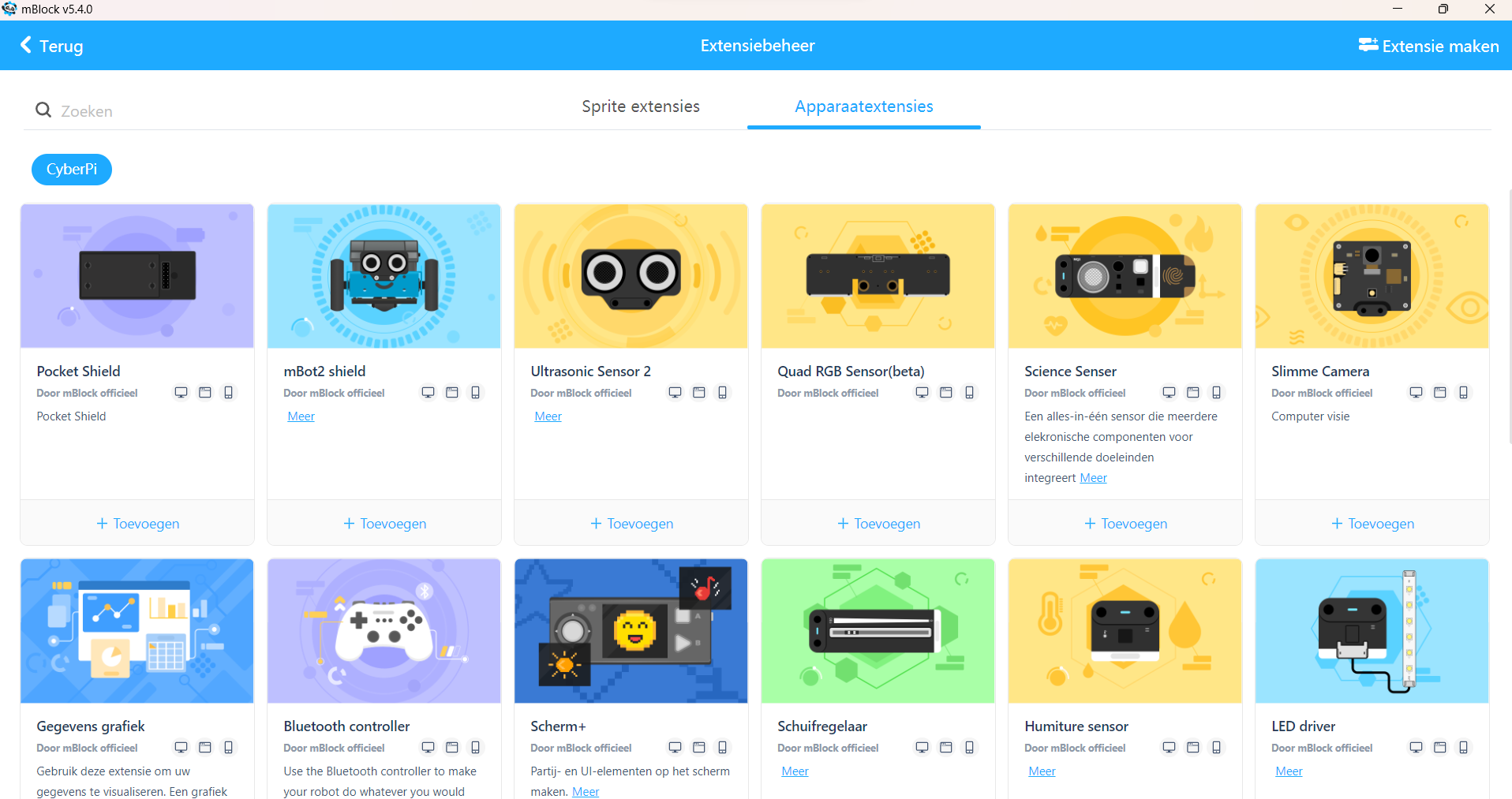 2
1
Robotisering met hardware
Onderstaande extensie hebben we nodig in ons HMI project. Deze vind je op de apparaat extensies pagina die je net hebt geselecteerd. LET OP!!! Er zijn meerder pagina’s, onderaan de pagina kun je naar de volgende pagina. Zoek de onderstaande extensies en voeg ze 1 voor 1 toe. Zodra je er 1 hebt toegevoegd vind je deze onderaan de hoofdcategorieën soms moet je hier ook voor scrollen om ze te vinden!

Pocket shield:  			Uitbreidingsprint voor CyberPi om (externe) hardware te kunnen aansluiten en 				aansturen.

Broadcast modus Uploaden:		Voor het versturen en ontvangen van berichten met waarde, via een bluetooth netwerk.
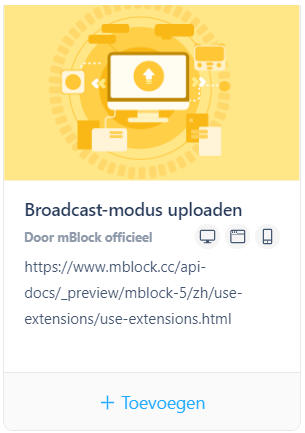 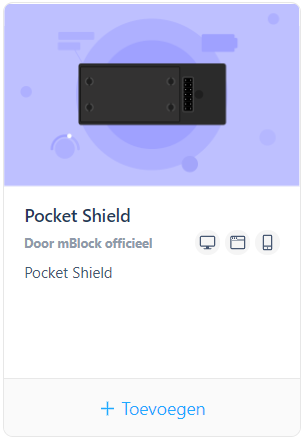 1
2
Microcontroller programmeren 
Om deze regel voor regel te vertellen wat hij moet doen met de input en output
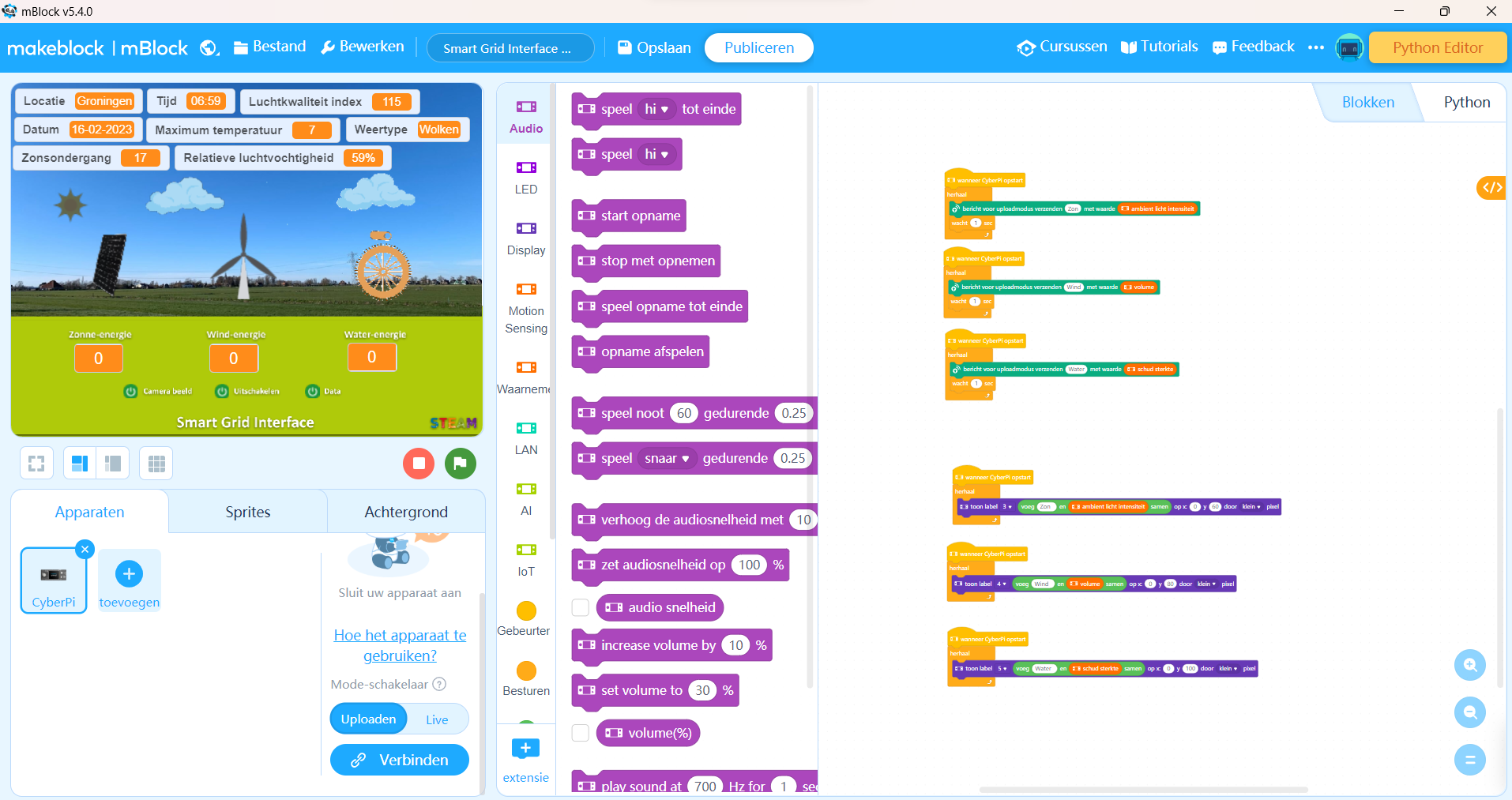 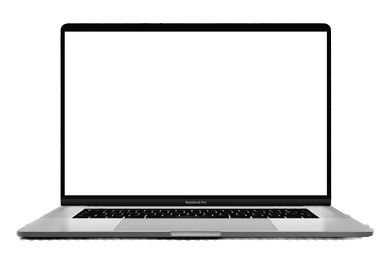 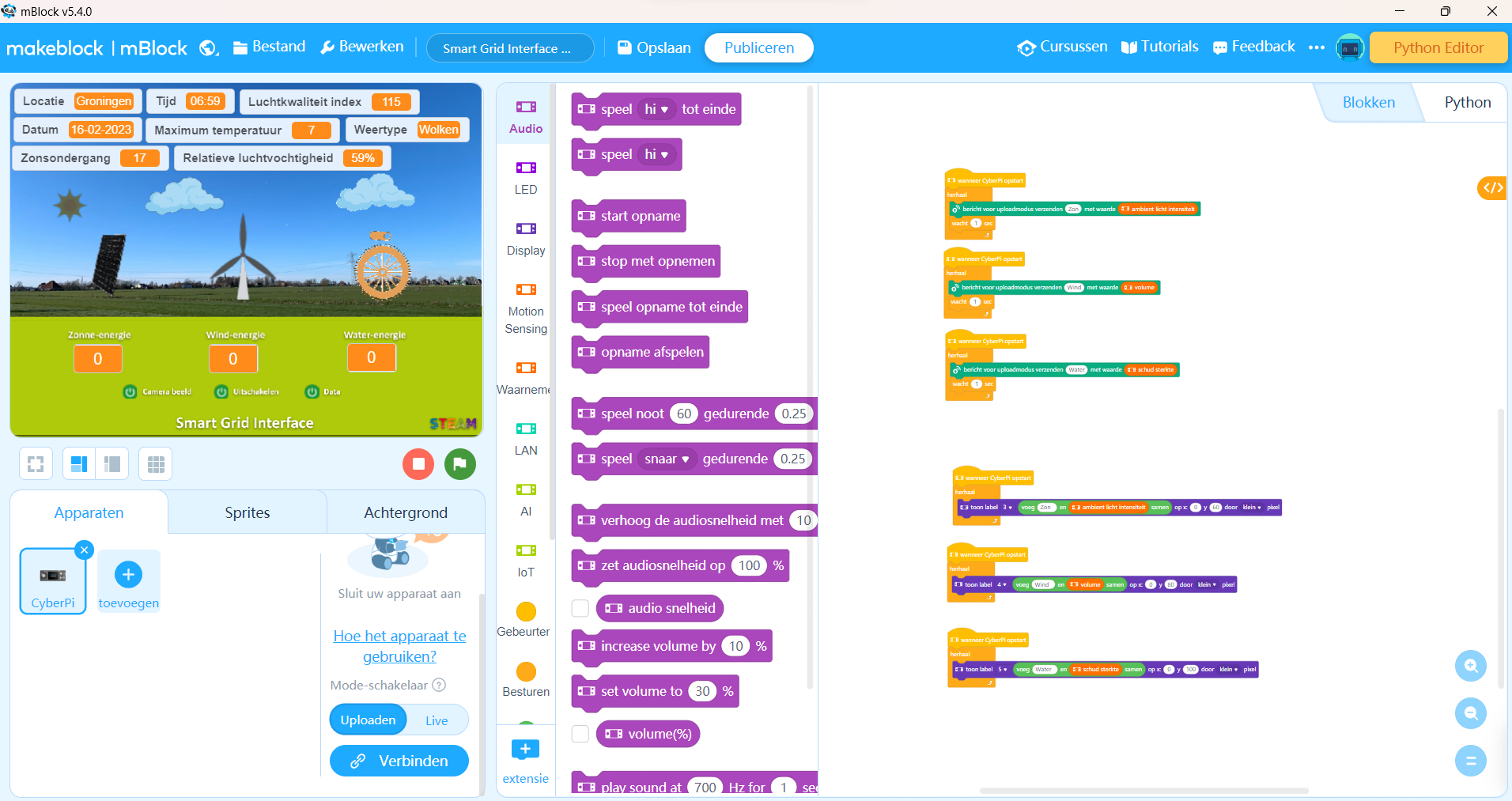 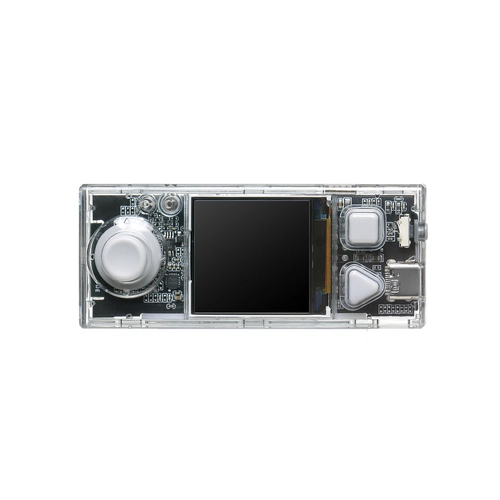 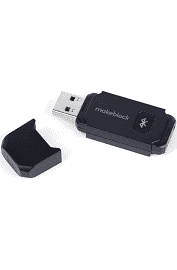 2
1
3
4
5
Zorg dat de CyberPi aan staat, Bluetooth stick in de USB poort laptop zit en constant blauw brand ( als hij knippert 1 x op knopje klikken).
Zorg dat mBlock 5 op apparaten staat en dat CyberPi is geselecteerd.
Zorg dat mBlock 5 is verbonden met USB Bluetooth stick.
Vind de codeblokken die je nodig hebt in de hoofdcategorieën.
Programmeer de algoritmes op pagina 12, 13 en 14 in het script veld onder elkaar.
Microcontroller programmeren
Programmeer onderstaande code
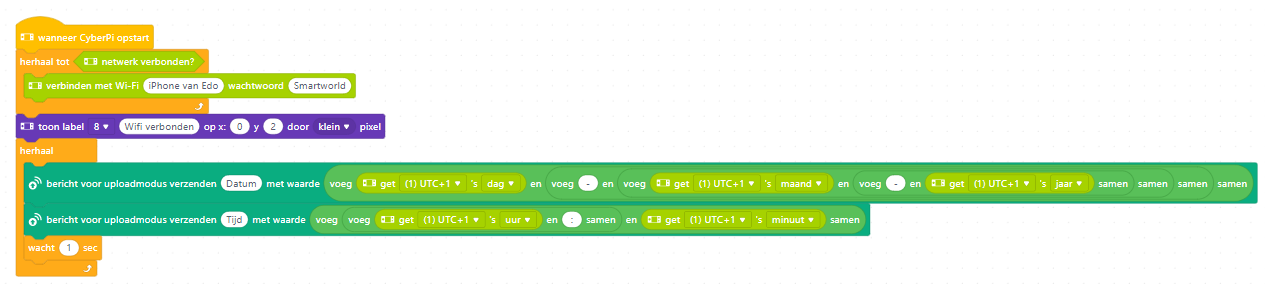 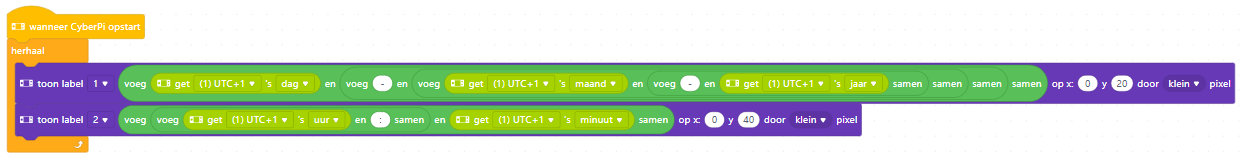 Microcontroller programmeren
Programmeer onderstaande code
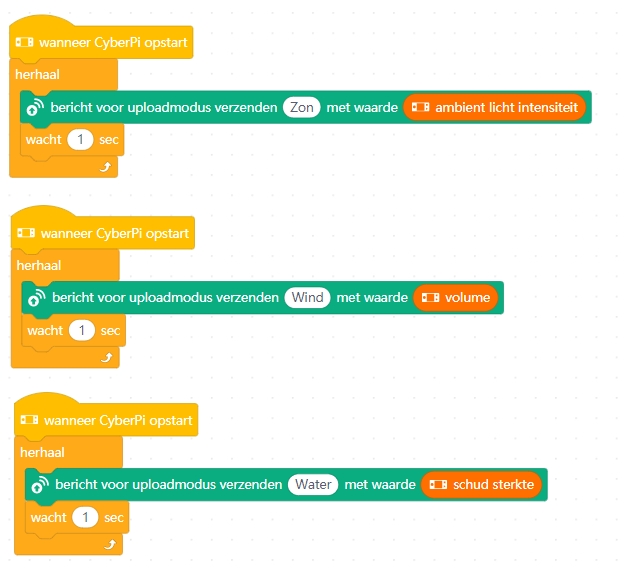 Microcontroller programmeren
Programmeer onderstaande code
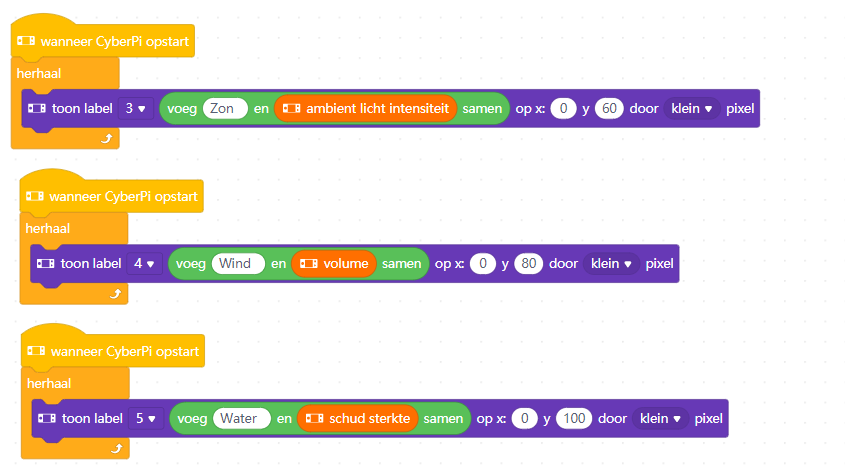 DEEL 2.
De code voor de Sprites  



- Ontdekken welke sprites voor het dashboard van de interface in mBlock 5 zijn gebruikt -
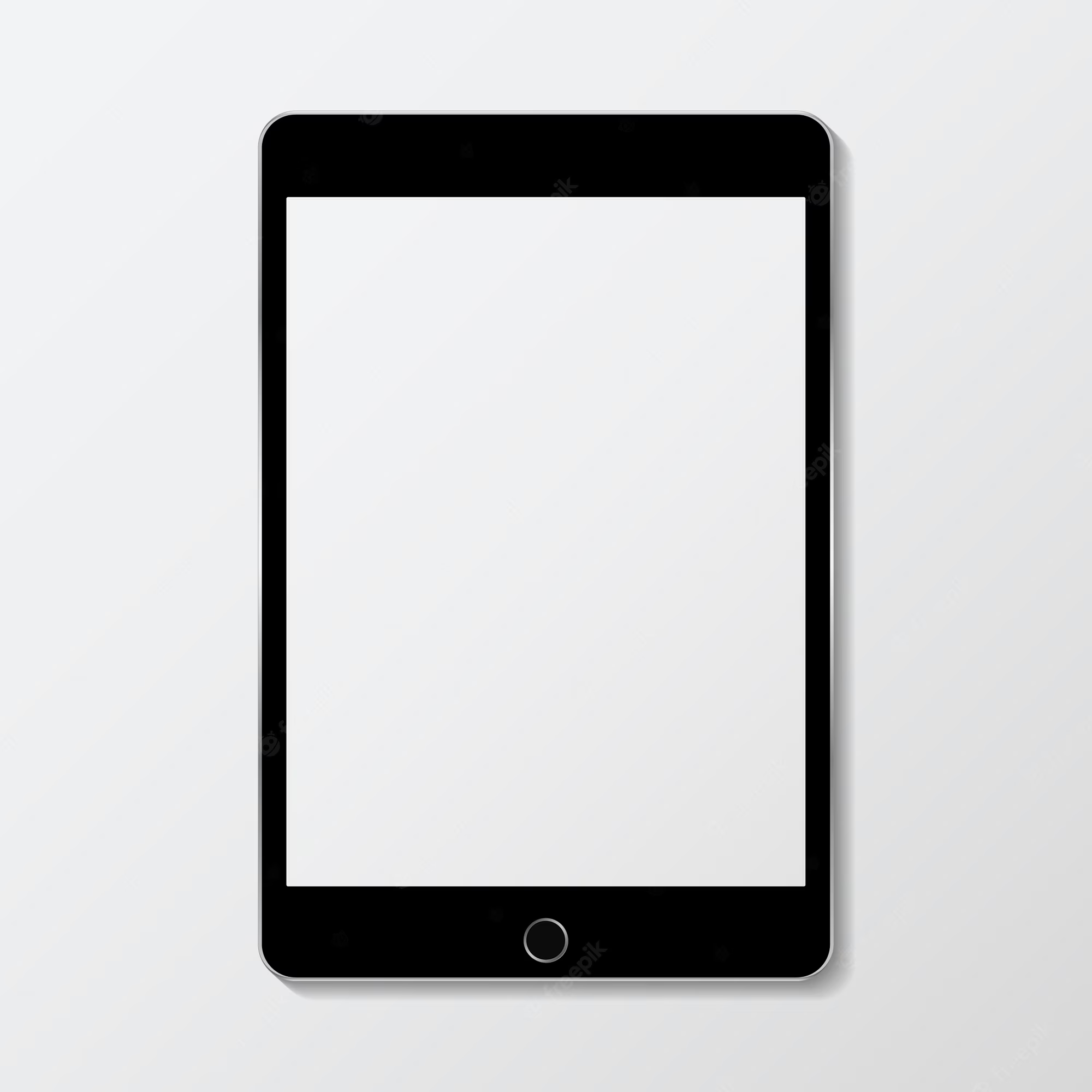 Human machine interface
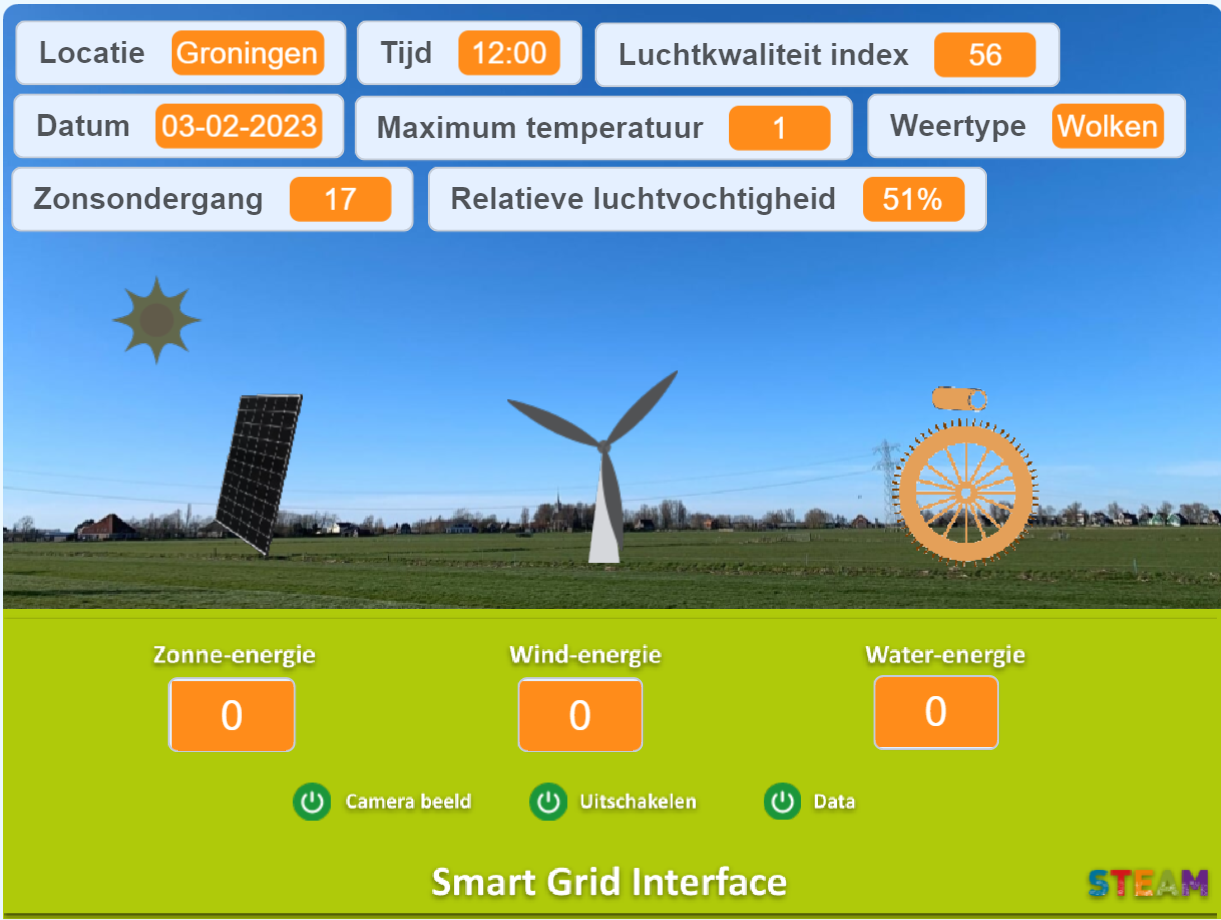 Het dashboard van de HMI is al geprogrammeerd. 

Elk element dat je ziet is een sprite die een functie heeft gekregen.

Een voorbeeld: als ik op het knopje camera beeld druk dan moet de camera starten. 

Bekijk per sprite de code en ontdek welke extensies en codeblokken er zijn gebruikt.
Sprites
Achtergrond
DEEL 3.
Testen en bijstellen
Testen en bijstellen van jouw human machine interface
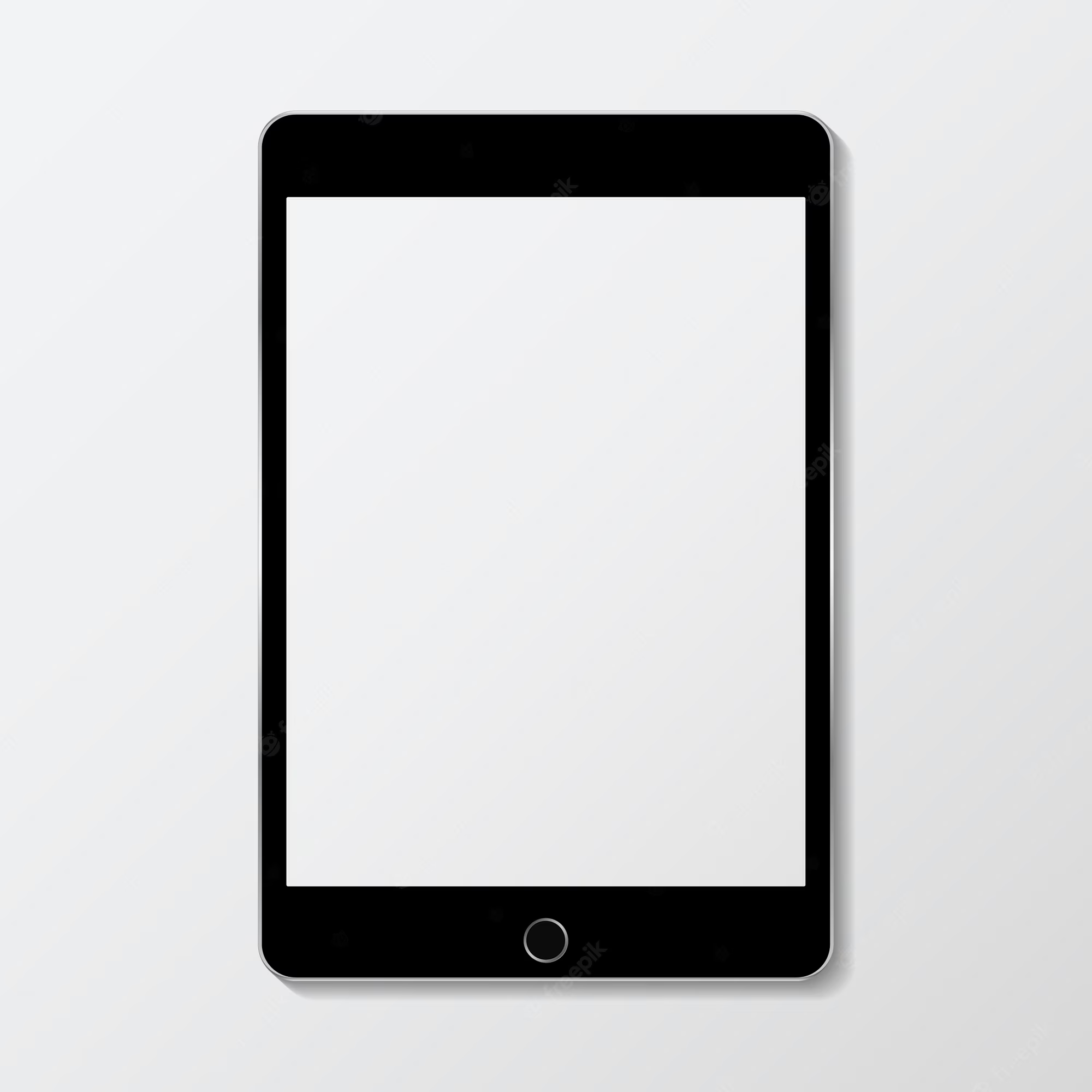 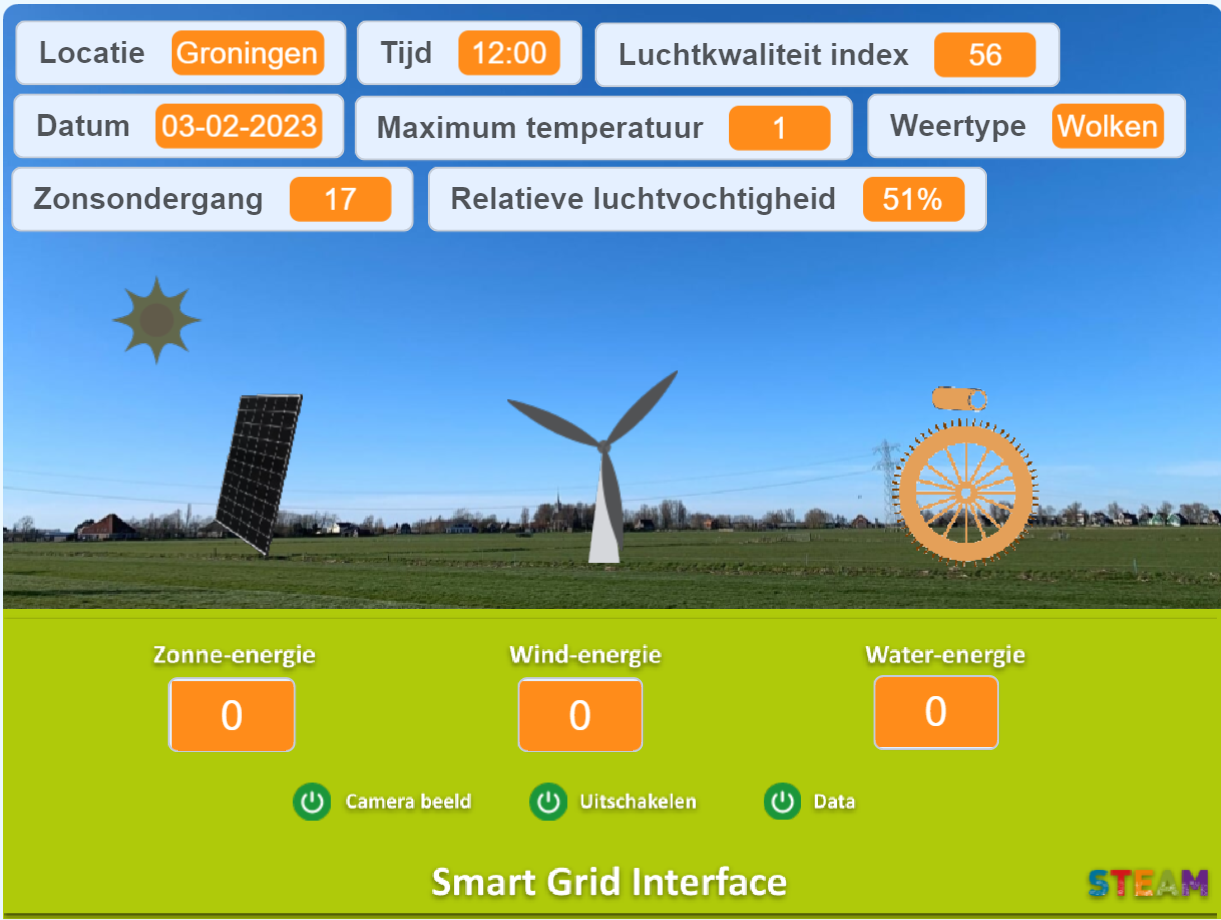 Doorloop onderstaande stappen om jou HMI te testen
Zorg dat je de code van de CyberPi hebt geupload.
Zorg dat de CyberPi aan staat en dat je een Bluetooth verbinding hebt.
Controleer of de CyberPi een Wifi internetverbinding heeft. 
Klik op de groene vlag in stage Area.
Controleer of de HMI start en alle functies werken.
Je bent klaar!
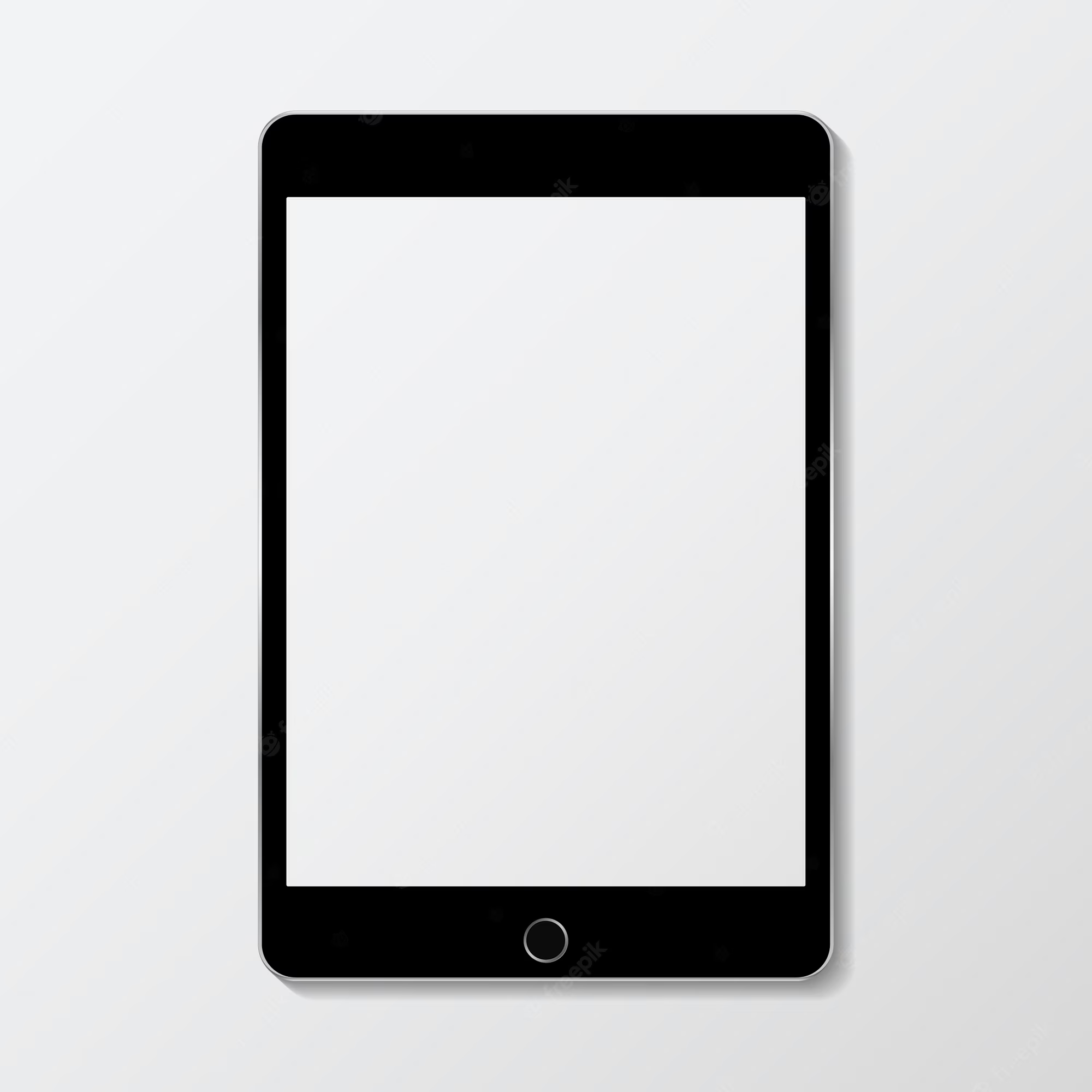 Gefeliciteerd

Jij weet nu wat een Smart Energy systeem met HMI is en kunt dit toepassen!
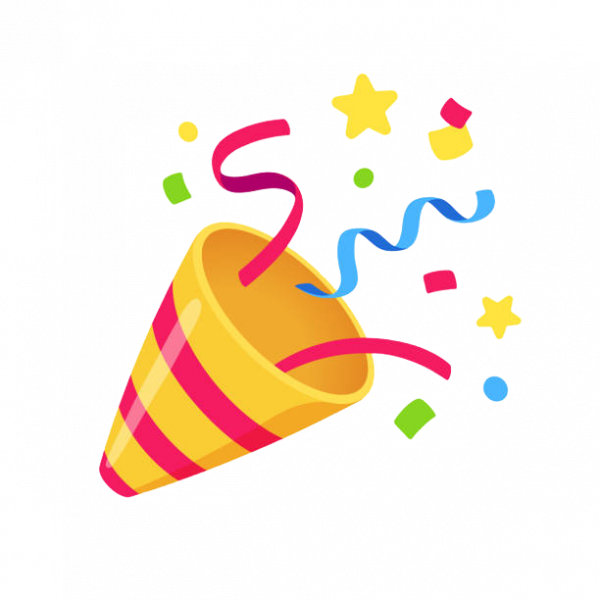 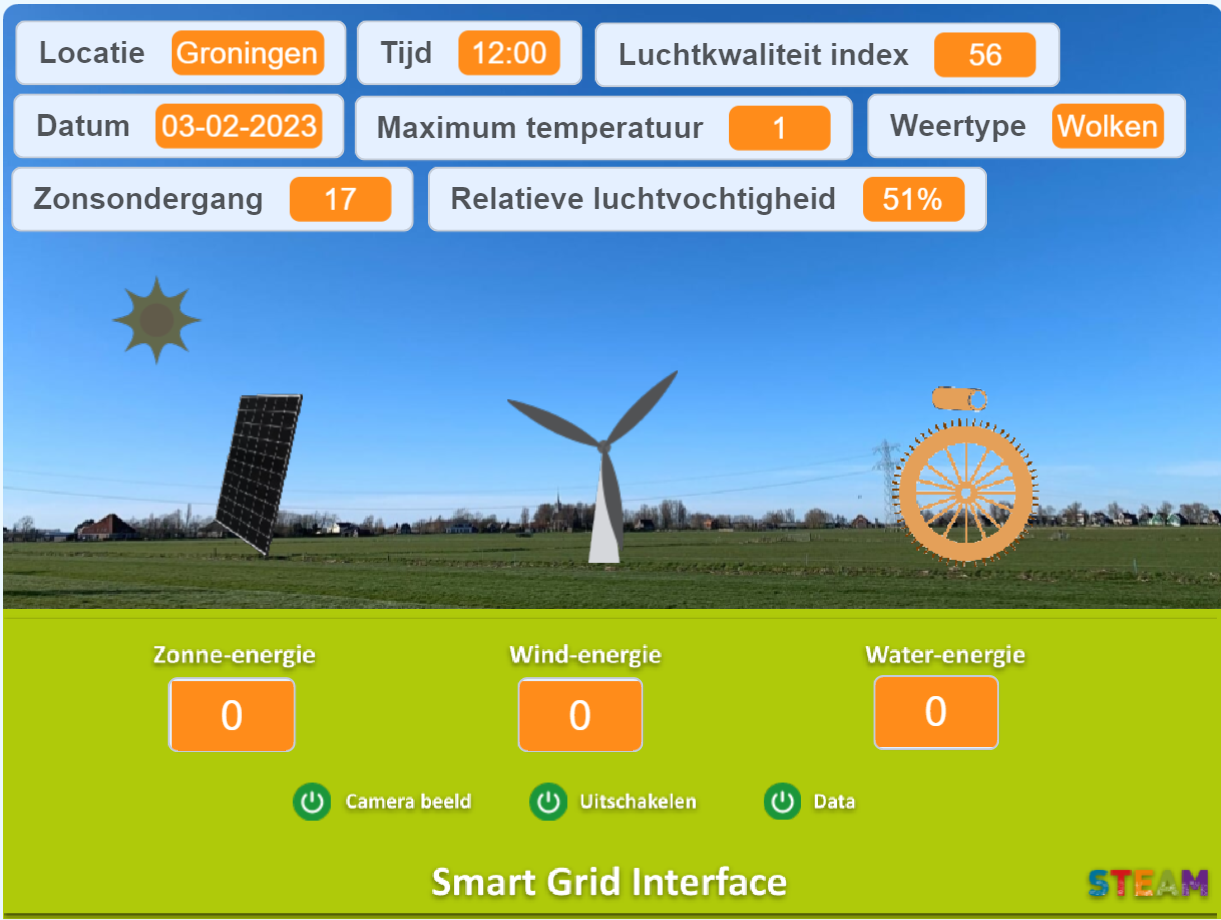